Green CHIPS Community Investment Fund Workshop
August 2024
CEC Mission Statement:
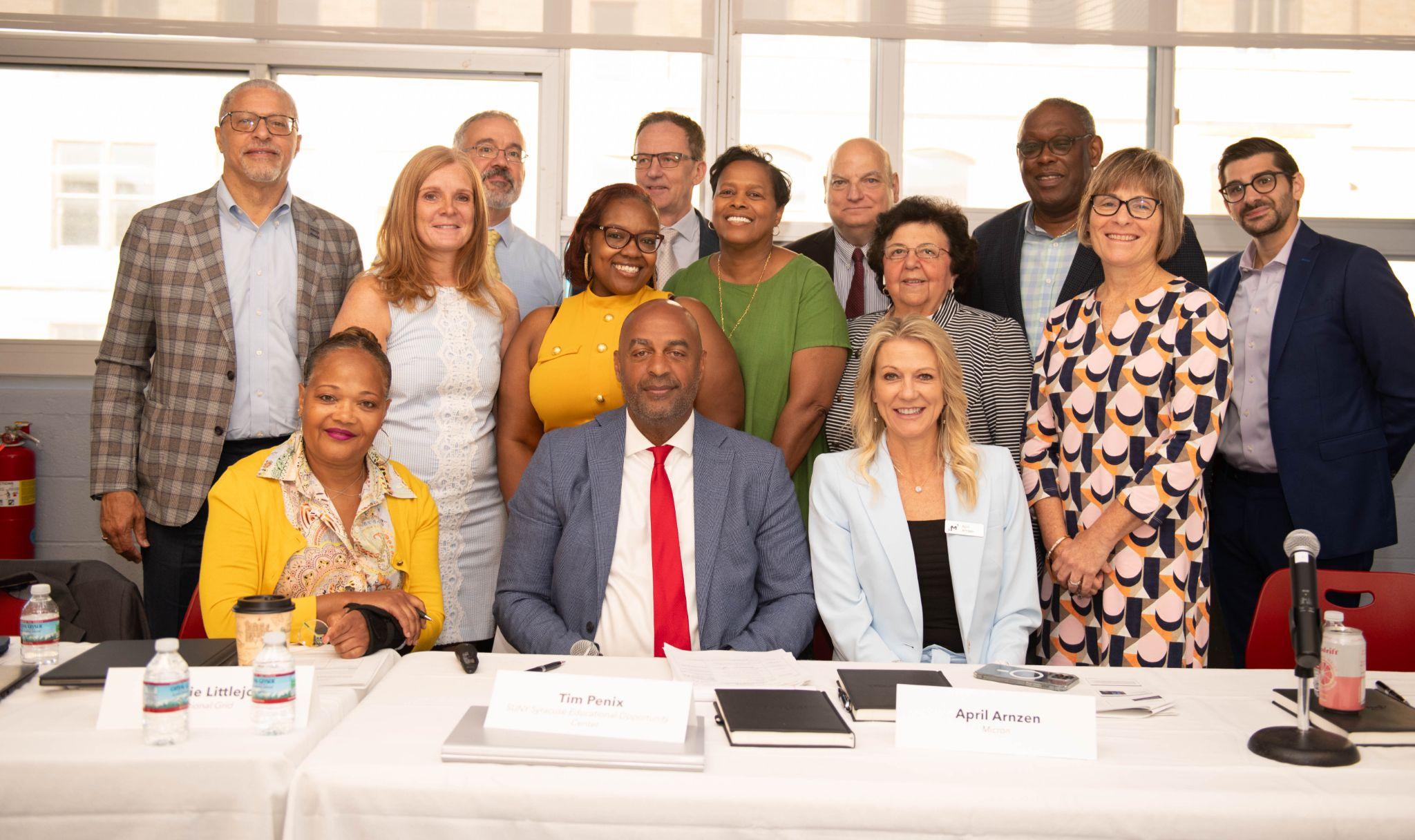 The Community Engagement Committee (CEC) is dedicated to identifying community priorities and creating a framework for directing investments across key sectors, to ensure Central New York remains a vibrant place to live, work, and flourish for generations to come.

Through comprehensive engagement methods, fostering ground-up participation and channelling the power of collective insight, we aim to actively gather feedback from Central New York's diverse community, ensuring every voice is acknowledged and considered.
2
The voices that shaped the Community Priorities Document
316+
50
Organizations Engaged
Total Events**
399
902
3,239
3,274
4,920
12,752
Unique Website Visitors and Email Subscribers
Public Meeting Attendees
Survey Responses
Postcards Distributed While Canvassing
Participants in 1:1 Interviews, Focus Groups, and Other Events
Total Participants Reached*
*18 CEC Members included in this number
**Focus Groups, Public Meetings, and other events
3
[Speaker Notes: Source: https://docs.google.com/spreadsheets/d/1cfKgSdAI5klYUm9htvF9DYG4-VQJYw_U6gpnh9BwTiw/edit#gid=1953548029
Note: survey numbers went lower from last iteration after survey cleaning]
Core Considerations of the Community Priorities Document (CPD)
Impact on Vulnerable Populations
Economic Return on Investment
Feasibility Assessment
Community Demand & Support
Alignment with Strategic Goals
Sustainability & Long-Term Viability
4
Community Priorities Document Guiding Principles
Data Driven & Community-Centered Approach
Transparency
Equitable Development
Diversity Enhancement
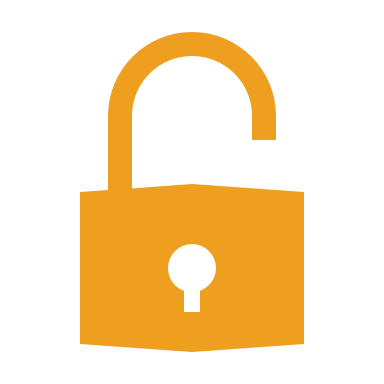 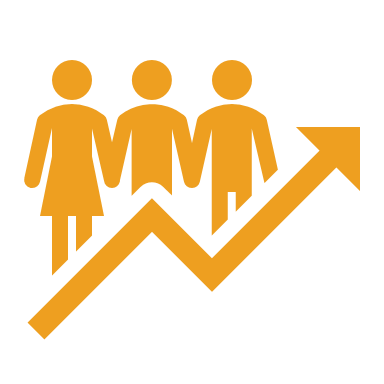 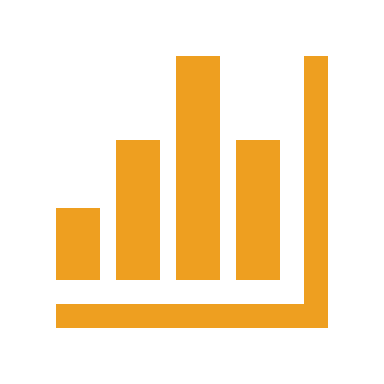 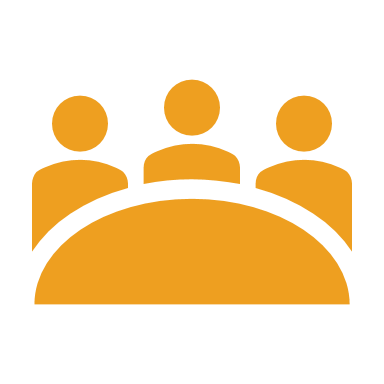 Smart Growth
Good Jobs
Sustainability & Adaptability
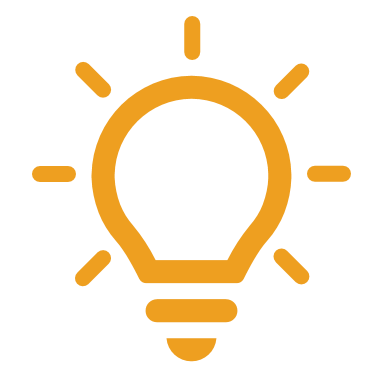 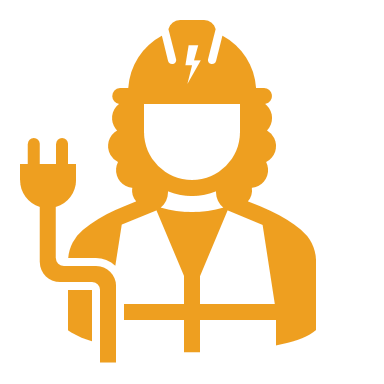 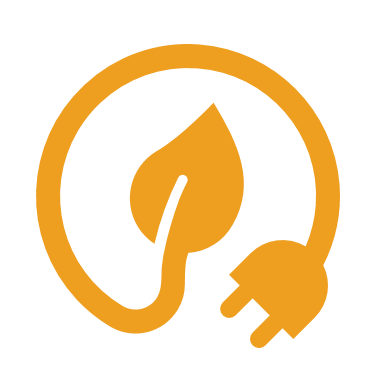 5
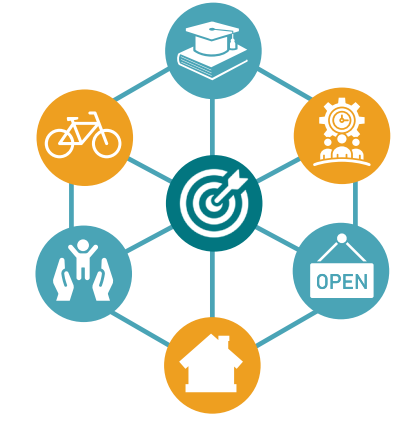 Community Priorities Document
Priority Areas
Educational Resources and Access
Workforce Exposure, Development, and Job Opportunities
Minority-, Women-, Veteran-Owned Business Enterprises and Small Businesses​
Housing, Community Development, and Quality of Place
Community Health and Family Supports
Sustainable and Equitable Infrastructure Development
Priorities in the CPD
MINORITY-, WOMEN-, VETERAN-OWNED BUSINESS ENTERPRISES AND SMALL BUSINESSES
HOUSING, COMMUNITY DEVELOPMENT, AND QUALITY OF PLACE
K-12 EDUCATIONAL RESOURCES AND ACCESS​
WORKFORCE EXPOSURE, DEVELOPMENT, AND JOB OPPORTUNITIES
SUSTAINABLE AND EQUITABLE INFRASTRUCTURE DEVELOPMENT:
COMMUNITY HEALTH AND FAMILY SUPPORTS
Actively engage high school students and lifelong learners in workforce exposure programs to align their skills with evolving industry needs

Strategically develop and expand workforce development and opportunity programs to enhance skill sets, meet industry demands, and foster employment growth

Develop and implement workforce support services
Create a sustainable and inclusive transportation network that enhances connectivity, prioritizes safety, supports economic growth, and minimizes environmental impact

Modernize and sustainably manage utilities and natural resources for resiliency and sustainability
Enhance and develop diverse and sustainable housing development initiatives

Revitalize and connect community spaces and recreation
Actively enhance and support Minority-, Women-, and Veteran-Owned Business Enterprises

Strategically support and grow the small business support ecosystem
Strengthen child care and family supports initiatives

Enhance community health and healthcare
Strengthen the integration of STEAM, literacy, and social-emotional supports programming into the K–8 education system

Create career and workforce readiness opportunities in grades 8–12
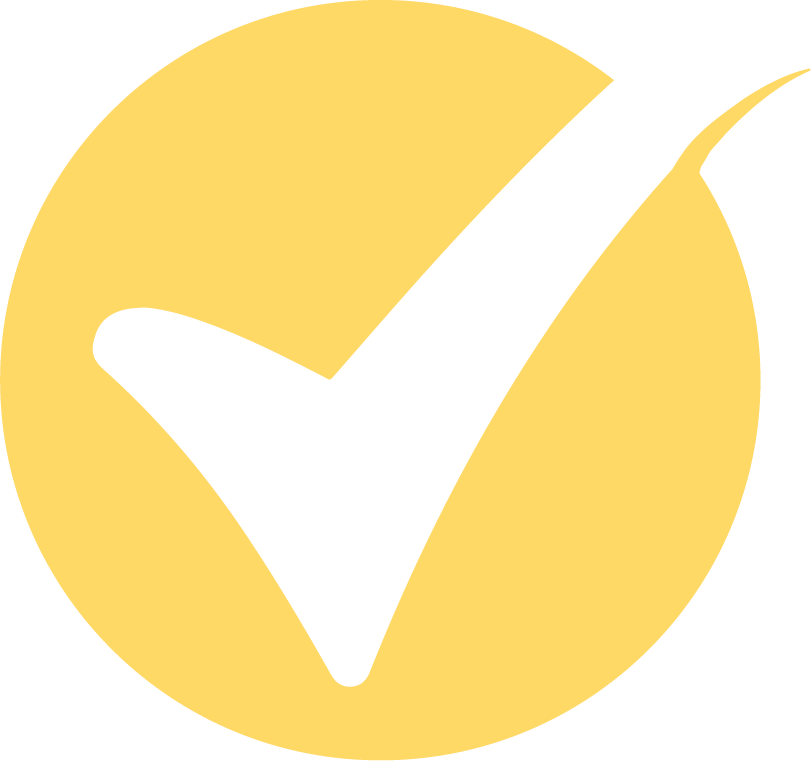 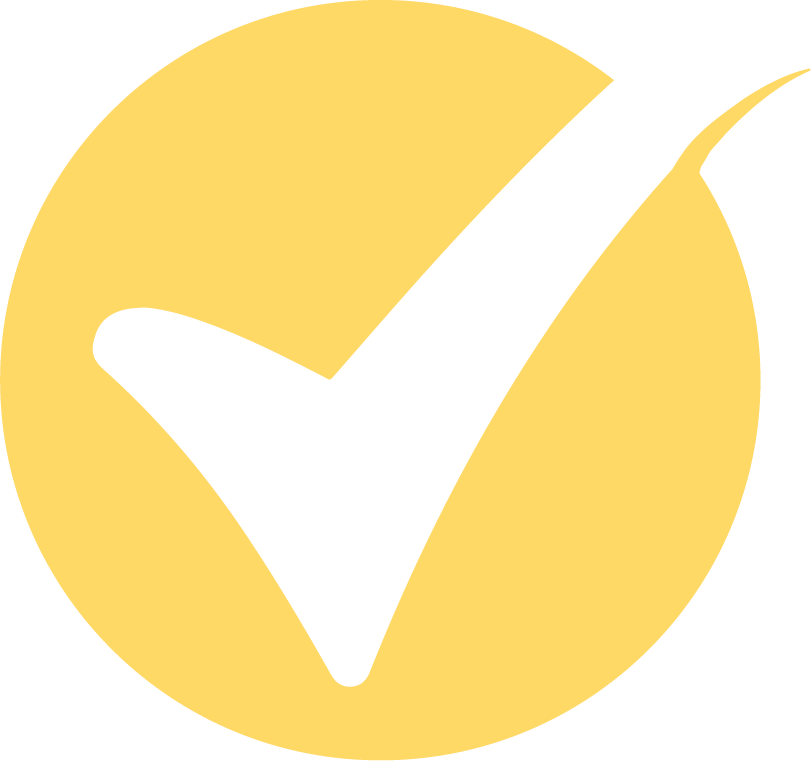 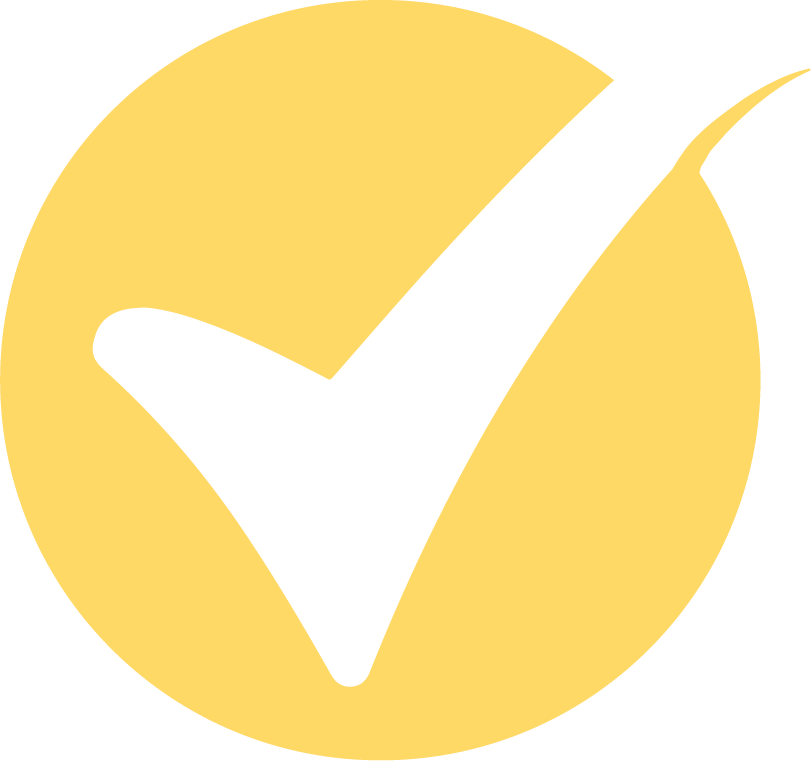 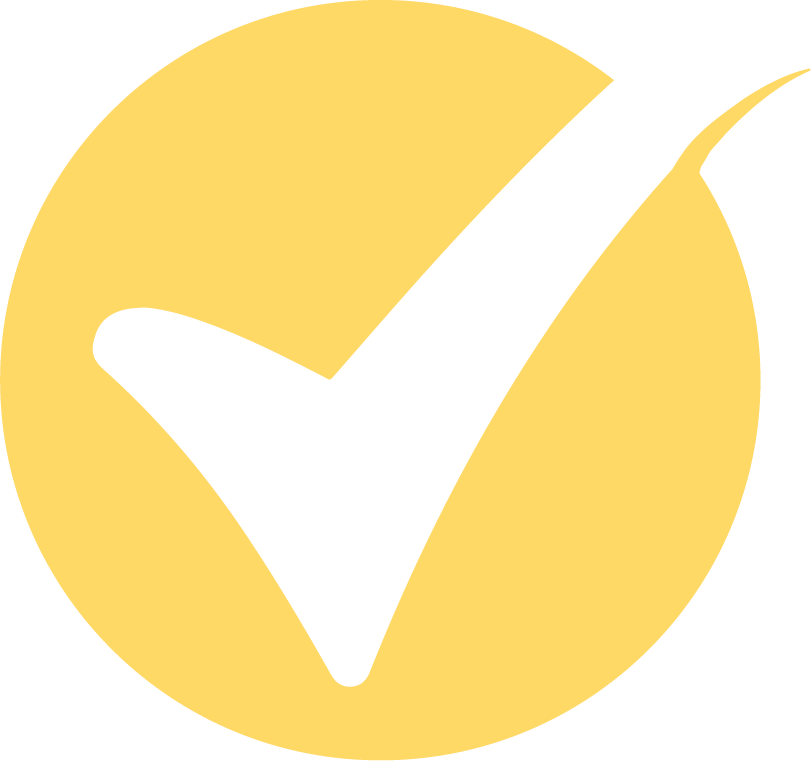 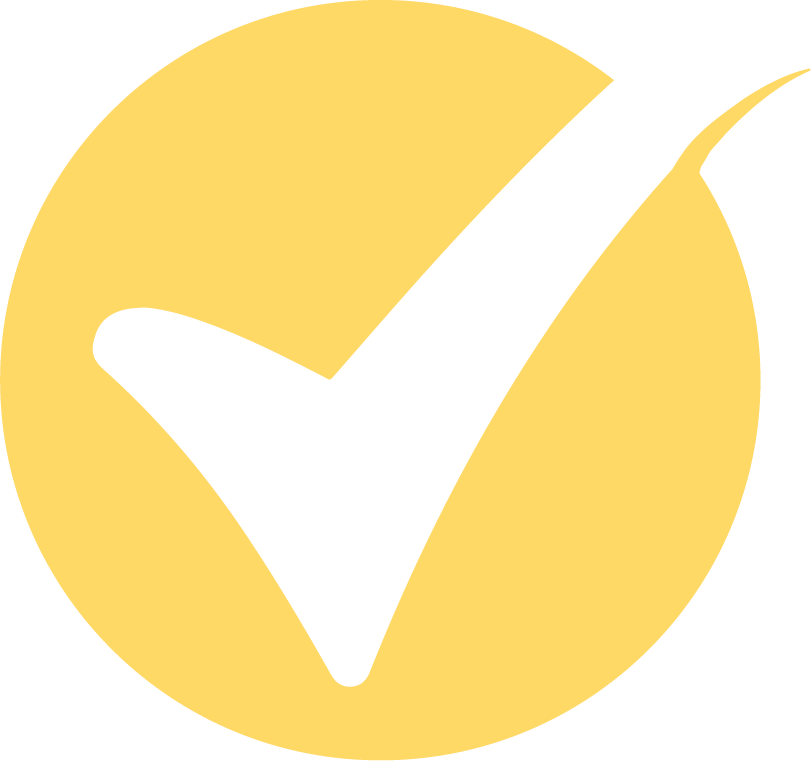 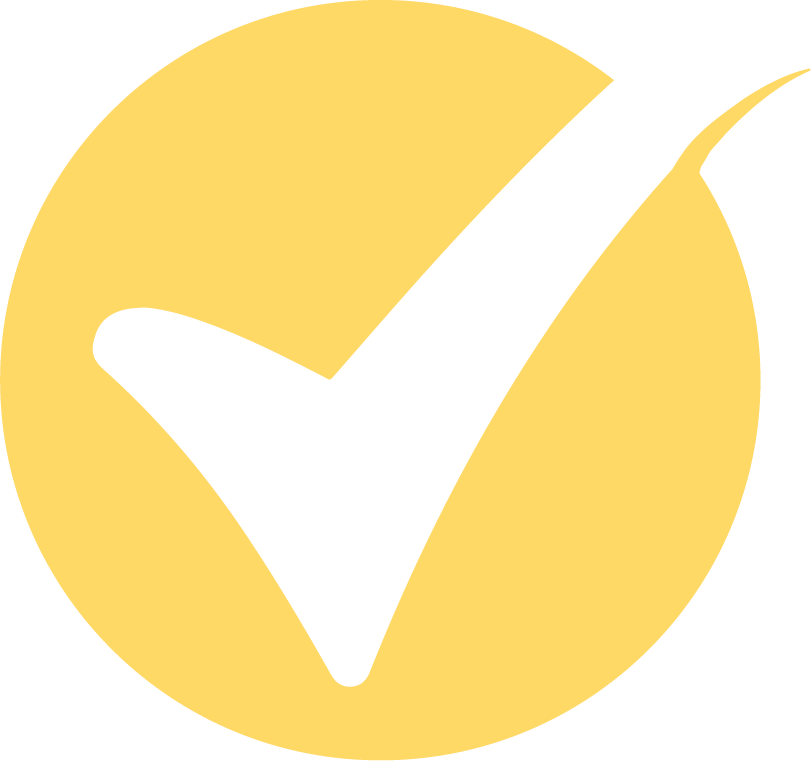 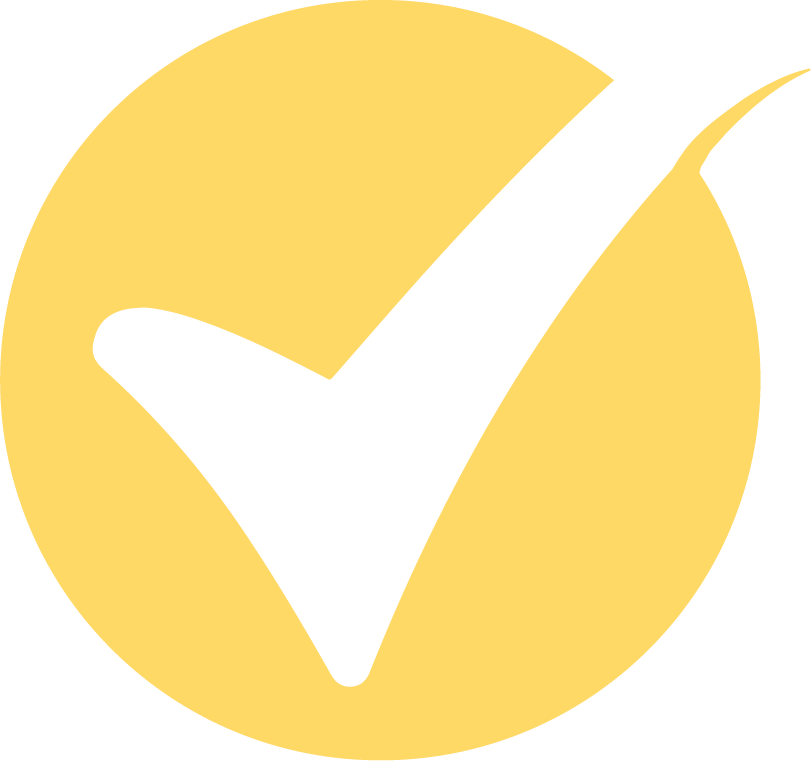 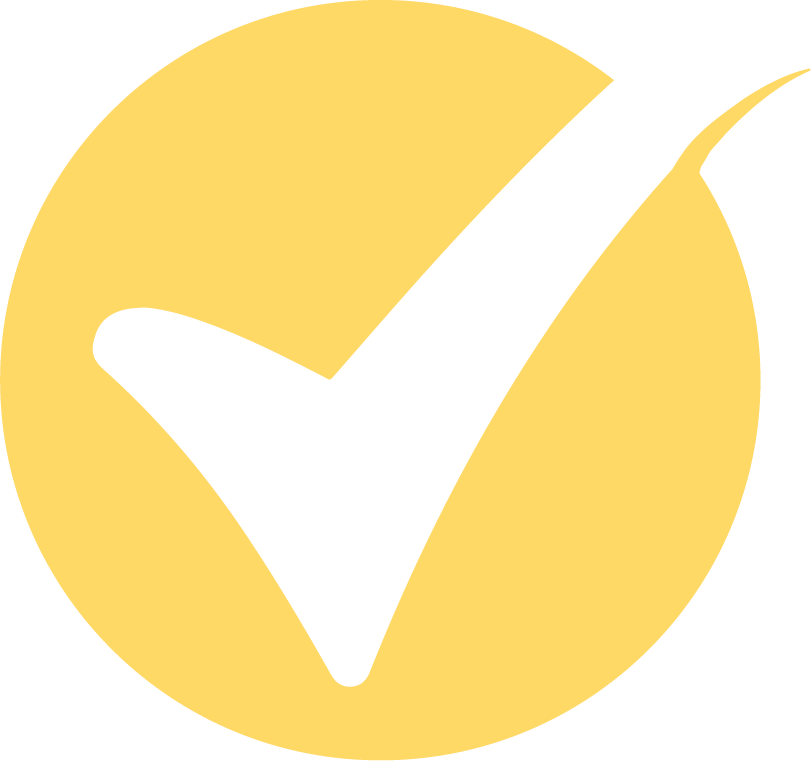 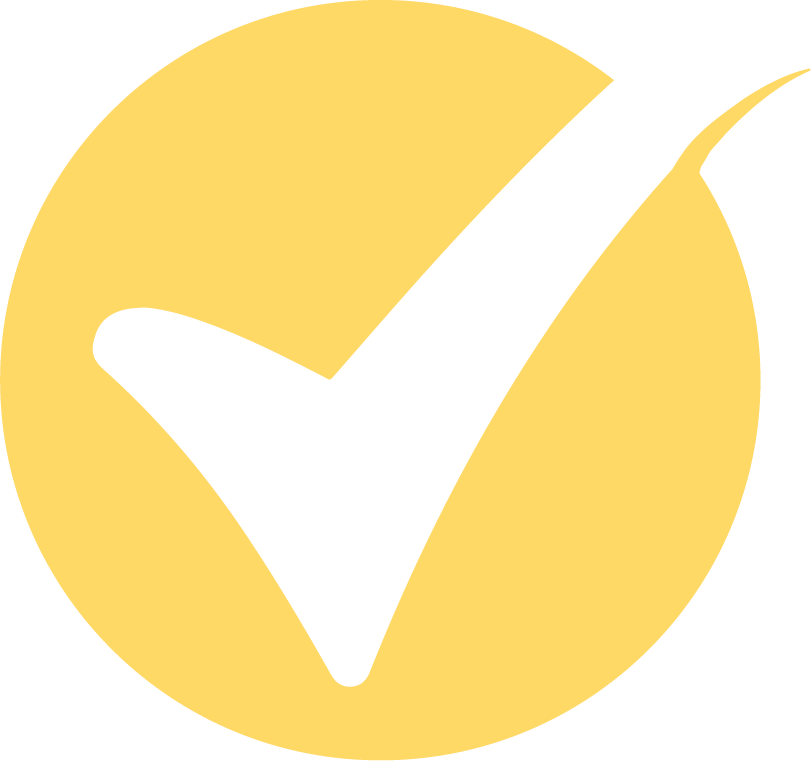 7
Denotes an Immediate Priority
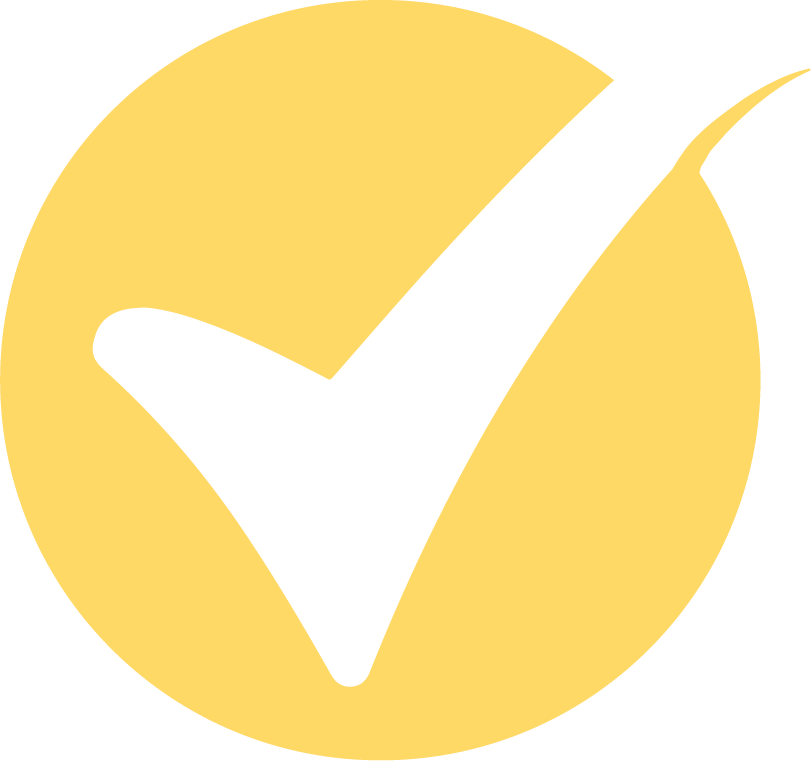 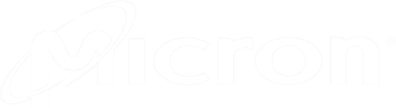 Founded on 
October 5, 1978
Headquartered in
Boise, Idaho, USA
Only U.S based manufacturer of leading-edge memory products
56,000+
Patents granted and growing
15.5B
Fiscal Year 2023 revenue
Front-end manufacturing sites
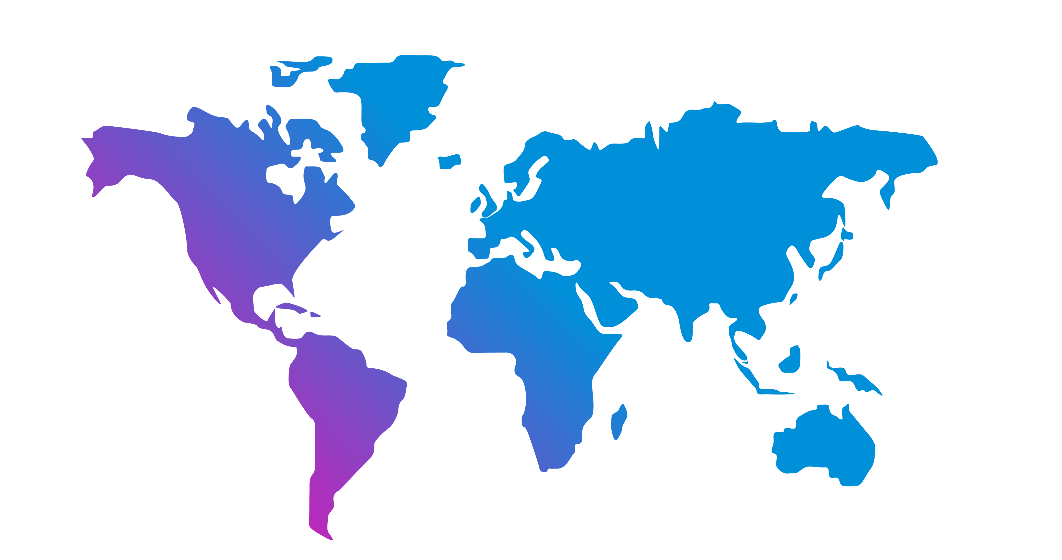 Assembly and test manufacturing sites
Canada
Micron offices
China
South Korea
Broad memory and storage product portfolio enabling AI, 5G, autonomous and IoT
Japan
Europe
United States
Taiwan
India
Singapore
~45,000
Team members
Malaysia
[Speaker Notes: Through innovative memory and storage solutions used in almost all facets of life.]
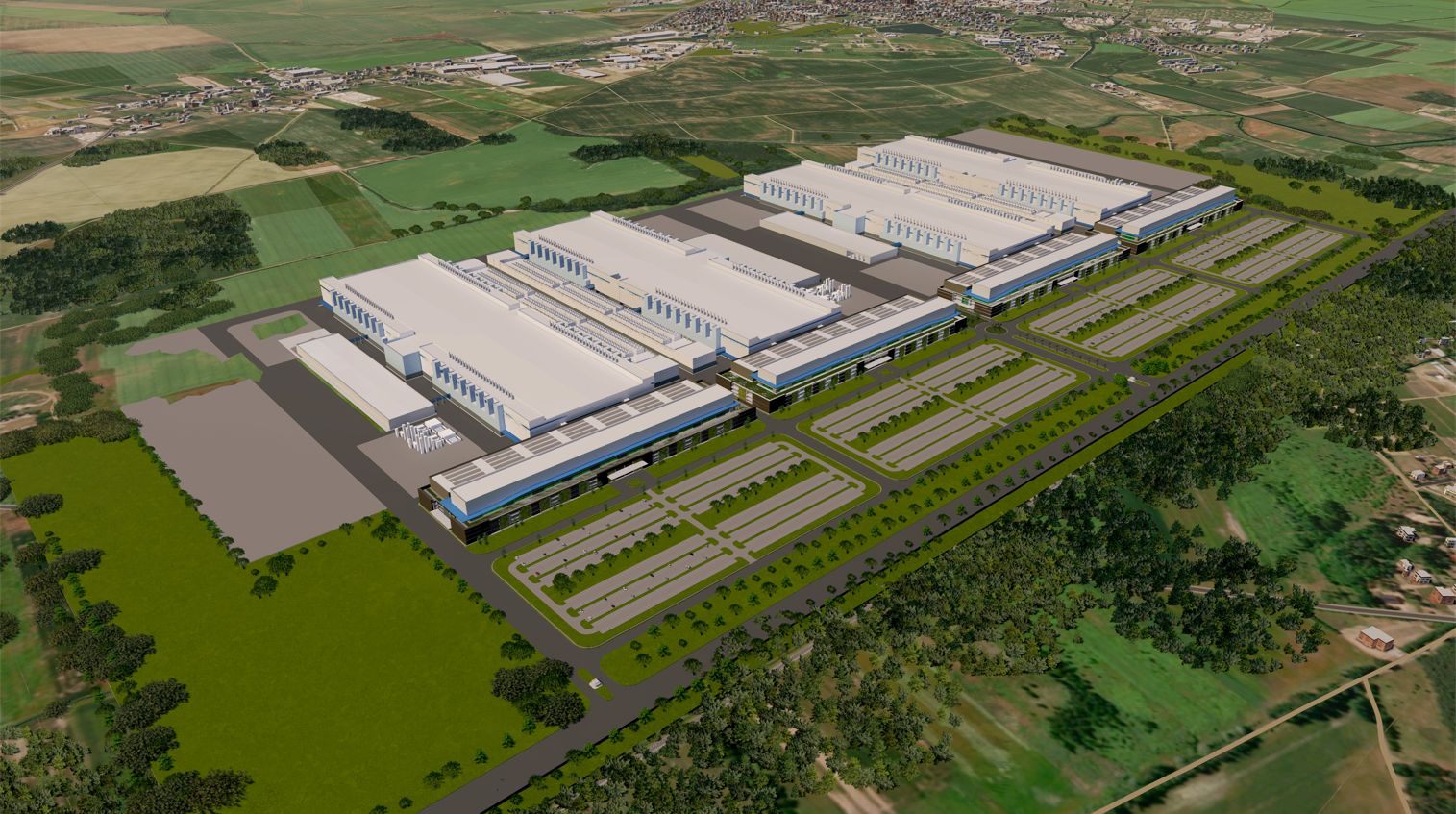 9
Preliminary illustration, subject to change
Preliminary illustration, subject to change
New York Investment
Four-fab manufacturing complex; up to $100B investment planned over the next 20+ years
Approximately 9,000 Micron jobs, 4,500 construction jobs and over 40,000 indirect jobs
Construction target early CY25  Output in CY28
Preliminary design, permitting applications and environmental reviews underway
[Speaker Notes: Scott]
The Community Investment Fund
$250m
from Micron
$500 million
over 20 years
$100m
from ESD
CATEGORIES OF SPENDING
$150m
from philanthropy & other partners
Community Investments
Housing
Workforce Development
Education
Phase 1: Letter of Intent
Phase 2: Full Application
The CIF Application Process
Available only by invitation from ESD and/or Micron after reviewing a Letter of Intent.
Submitted via ESD’s Consolidated Funding Application portal.
CNY Regional Office to provide technical assistance if needed.
Single point of entry for all CIF project proposals.
Open to the public.
Reviewed by both ESD and Micron.
ESD/Micron invite relevant projects to submit Full Applications.
Phase 1:About the Letter of Intent
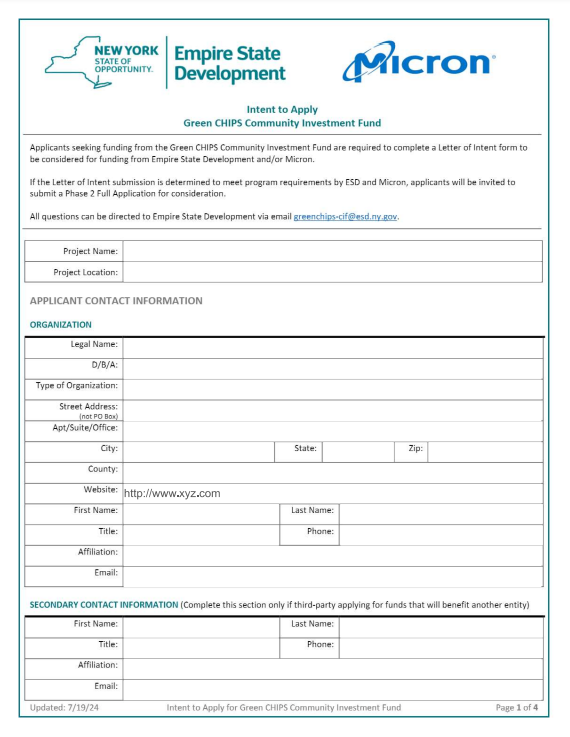 Letters of Intent will be available for submission on August 15th
Visit ESD’s website for more information:
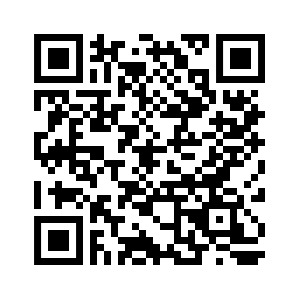 https://esd.ny.gov/green-chips-community-investment-fund
12
Phase 1:About the Letter of Intent
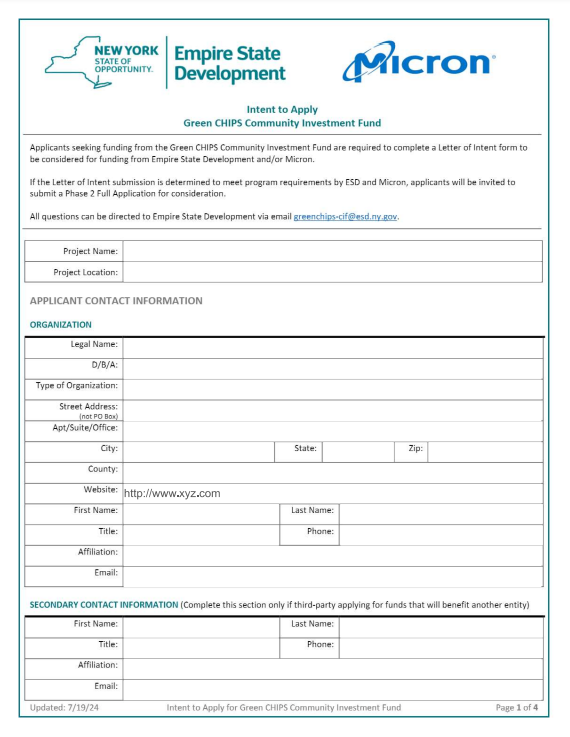 A fillable PDF available on the ESD website.
Reviewed by both ESD and Micron.
All CIF project proposals must first submit a Letter of Intent.
13
Phase 1:About the Letter of Intent
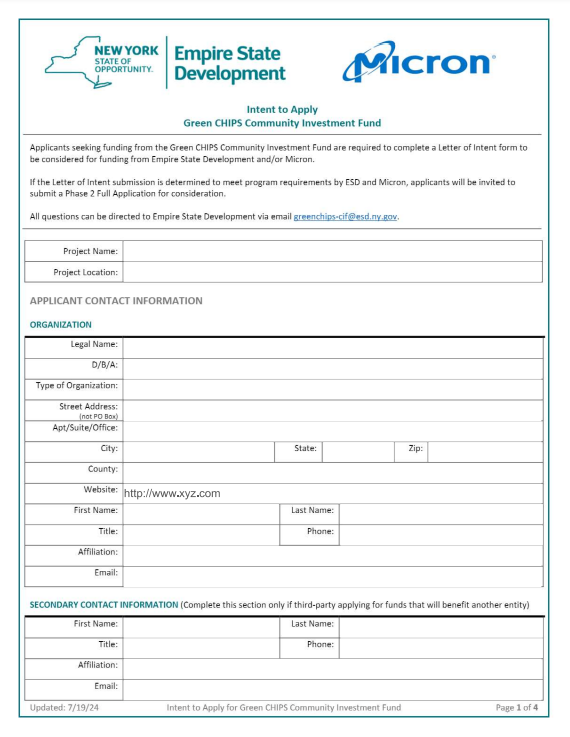 Will be reviewed for:
Alignment with the priorities, principles, and core considerations of the CPD.
Consideration of impact on diverse and disadvantaged populations
Applicants’ ability to execute the project.
14
Phase 1:About the Letter of Intent
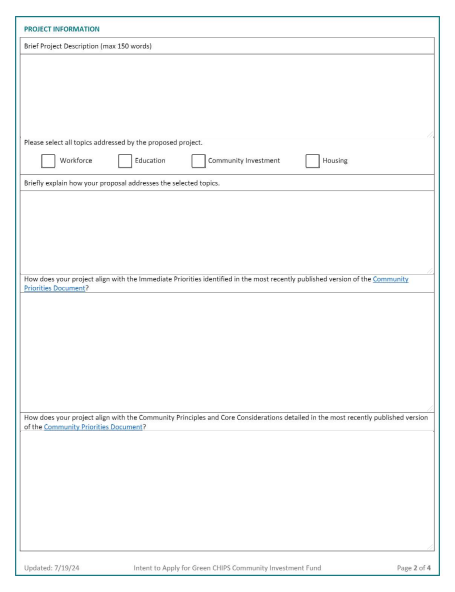 Letter of Intent Questions/Prompts
Project Description
Select topics addressed & explanation
Alignment with Immediate Priorities in the CPD
Alignment with Principles and Core Consideration in the CPD
15
Phase 1:About the Letter of Intent
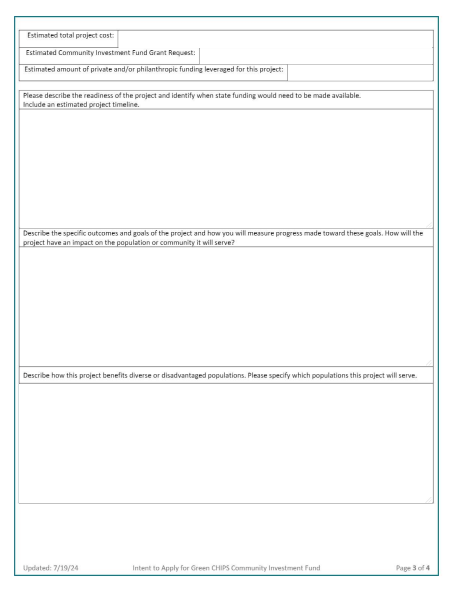 Letter of Intent Questions/Prompts
Estimated project cost, grant request, and leveraged funding
Readiness of the proposed project
Outcomes and goals of the project
Benefit to diverse and disadvantaged populations
Organization’s experience
16
Community Investment Fund Program Requirements
See full program guidelines for more details:
Investments from ESD’s portion of the CIF will be available for capital-based projects. 
ESD will consider grant requests over $100,000.
Generally, ESD will not consider funding more than 50% of a proposed project.
Micron portion of the CIF will be allocated on a case-by-case basis, with guidance from the CPD and in consultation with ESD.
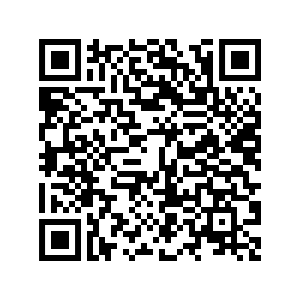 17
Contact Information
See full program guidelines for more details:
Central New York Regional Office
315-897-5374
nys-centralny@esd.ny.gov
Joe Nehme
jnehme@micron.com
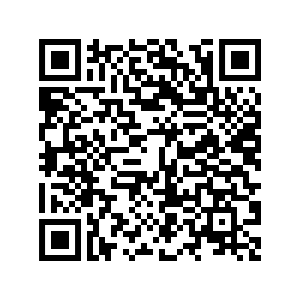 18
Access the CIF Program Page on ESD’s website:
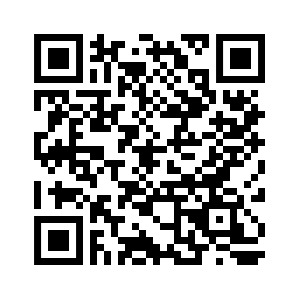 Green CHIPS Community Investment Fund Workshop
August 2024